PPT模板下载：www.1ppt.com/moban/     行业PPT模板：www.1ppt.com/hangye/ 
节日PPT模板：www.1ppt.com/jieri/           PPT素材下载：www.1ppt.com/sucai/
PPT背景图片：www.1ppt.com/beijing/      PPT图表下载：www.1ppt.com/tubiao/      
优秀PPT下载：www.1ppt.com/xiazai/        PPT教程： www.1ppt.com/powerpoint/      
Word教程： www.1ppt.com/word/              Excel教程：www.1ppt.com/excel/  
资料下载：www.1ppt.com/ziliao/                PPT课件下载：www.1ppt.com/kejian/ 
范文下载：www.1ppt.com/fanwen/             试卷下载：www.1ppt.com/shiti/  
教案下载：www.1ppt.com/jiaoan/
Brief  Introduction on Chinese  Law
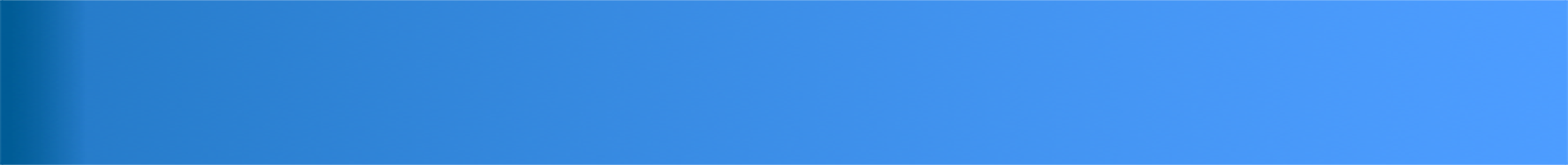 Wuhan Exit-Entry Administration Bureau
Contents
Brief Introduction on Chinese Law
Suggestions
Chapter Two
Brief introduction on Chinese law
Emergency Calls
General Law
Exit and Entry Administration Law
Emergency Calls
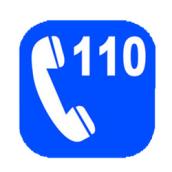 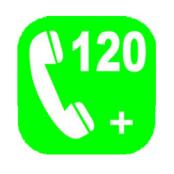 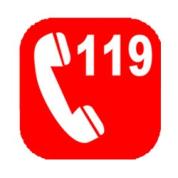 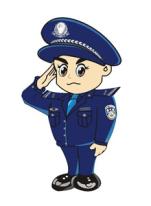 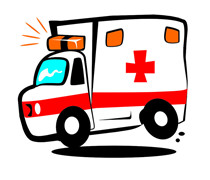 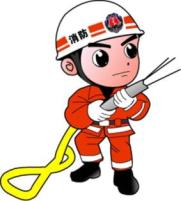 Emergency Calls
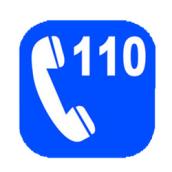 If you find  criminal cases, public security case (incident), natural disasters, security disasters, other disposal of the public security organs and illegal crime, that  endangers personal and property safety or social order, don't hesitate to dail 110.

    If you need emergency assistance for public security organs, or you or others are in danger, don't hesitate to dail 110.
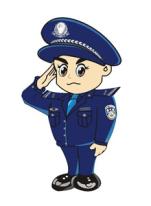 Emergency Calls
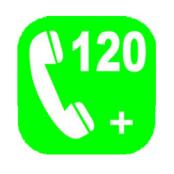 "120" is responsible for dealing with the public's daily first aid and emergency rescue. In case of life-threatening diseases, trauma, poisoning which need an urgent rescue, please dial 120 for help. An ambulance would come in a second.
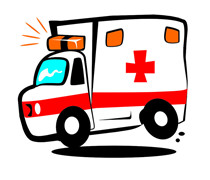 Emergency Calls
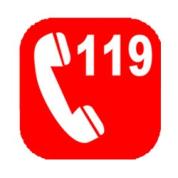 If there is a fire hazard, or a need of rescue, please dial 119, firemen would come ASAP.
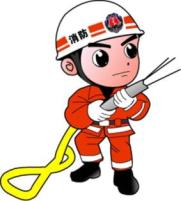 General Law
Foreigners shall abide by Chinese laws 
within the Chinese territory.
Foreigners should keep order in public 
places.
Foreigners should not smoke opium or
other drugs.
-Covansys Completes Stock Purchase Agreement.

-Systems Following Favorable Shareholder Vote.
Foreigners can not restrict other’s freedom 
or intrude into other’s apartments illegally.
Company's new low-cost and easy-to-use.

Design tool will help entrepreneurs spiff up.
General Laws
Forbidden Behaviors
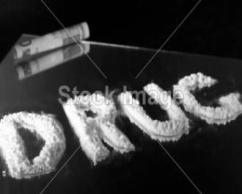 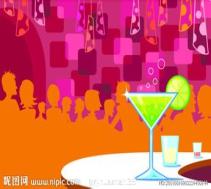 Prostitution/ Whoring
Drugs
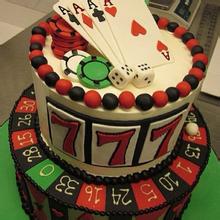 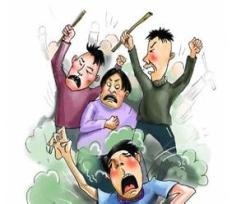 Gang fighting
Gambling
General Law
Forbidden Behaviors
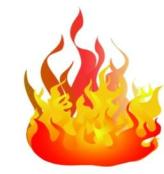 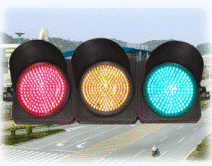 Breaking traffic
regulations
Setting fire
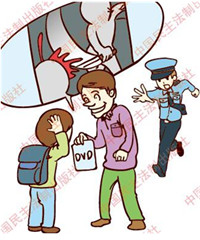 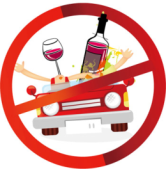 Distributing pornographic objects
Driving after drinking
General Law
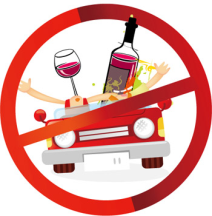 Foreigners should obey traffic regulations.

Whoever holds an overseas motor vehicle driving license may, if meeting the conditions for driving permission as 
prescribed by the public security institution, and assessed by the traffic administrative department of the public security organ to be qualified, be issued a Chinese motor vehicle driving license.
Do not drive other’s motor vehicles without permission.
Do not drive any vehicles after drinking alcohol.
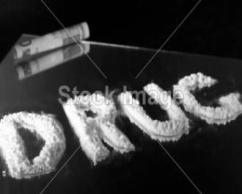 Drugs are forbidden.

We found a lot of students taking drugs without knowledge. In China, it's illegal to take drugs or carry drugs, including cannabis(hemp), cocaine, opium, methaamfhetamine, heroin, morphie, or any other narcotic forbidden drugs

Illicits and criminals would be deported.
Exit and Entry Administration Law
16 Visa Categories
Exit and Entry Administration Law
Exit and Entry Administration Law
Exit and Entry Administration Law
Exit and Entry Administration Law
“Family members” refers to spouses, parents, sons, daughters, spouses of sons or daughters, brothers, sisters, grandparents, grandsons, granddaughters and parents-in-law.
 The family relationship should be certified by embassy or consulate. 
 Bearers of Z, X, J1 or D visas must apply for a resident permit at the local public security authorities within 30 days of entry into China, otherwise their stay in China will be illegal. 
Overstaying a visa in China is a violation of Chinese laws and regulations.
Tips
Exit and Entry Administration Law
Exit and Entry Administration Law
Concept of illegal employment
For employees:
RMB 5000 yuan to RMB 20,000 yuan

5 days detention to 15 days detention +RMB 5000 yuan to RMB 20,000
RMB 2,000 to RM B10,000

5 days detention to 15 days detention +RMB 5,000 Yuan to RMB 20,000 Yuan
be given a warning

RMB 500 Yuan per day, with a cap of RMB 10,000 Yuan in total;
Or 5 days detention to 15 days detention
Exit and Entry Administration Law
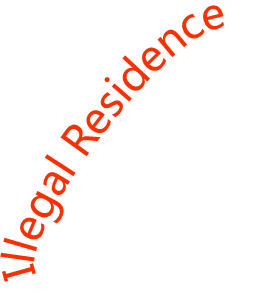 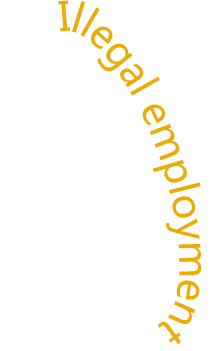 For employers:
RMB 10,000 Yuan for each illegally employed foreigner,
a cap of RMB 100,000 Yuan in total

The illegal gains, if any, shall be confiscated
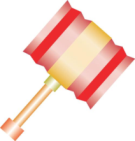 Harboring or hiding
Chapter three
Suggestions
Suggestions
Work hard at studying.  Don’t waste time in playing. In the future,  whether you could get a study-type residence permits or not  would depend on your attendance rate and test score .
Take good care of your passport and private belongings.
Remember the number of your passport and keep a photocopy of it.
If you are in danger, don't hesitate to dial emergency calls.
Ask for receipt from the taxi driver when you take a taxi.
Don’t be credulous to strangers easily.
Don’t drink too much alcohol or come back to home too late in the bar.
Suggestions
The Chinese government  respects and guarantees foreigners’ freedom of religious beliefs in China.
No foreign religious bodies or individuals are allowed to interfere in China’s religious affairs.
Distributing religious propaganda materials in public is strictly forbidden.
 Foreigners should follow the relevant Chinese regulations if they carry on religious activities within China.
Suggestions
No.2
Huayuan Moutain
No.187 
Minzhu Road
Shanghai
Road
No.26 Huangshi Road
Wish you a pleasant stay in China!
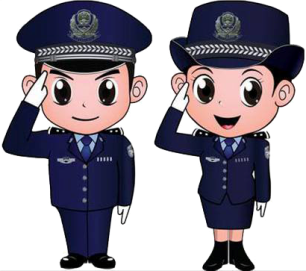